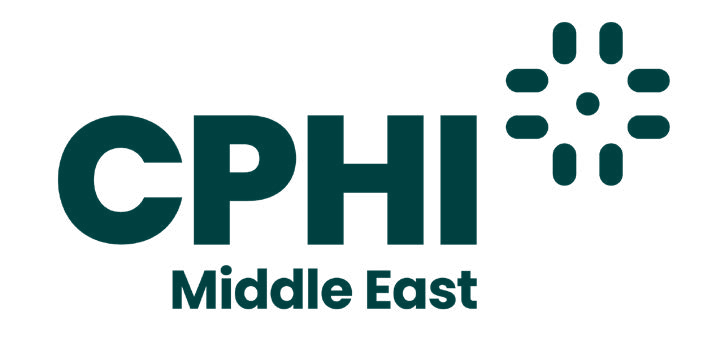 Social 1080x1080
Instructions:

Invite your contacts to the event using a customized invitation banner.

Visitor registration Link: https://bit.ly/47BxUTe
(Consistently include the above visitor registration link)

How to use:
Please insert your logo in jpeg/png format and input stand number
Select the ‘logo image’ and ‘brand asset together’; then right-click and select ‘group’; and group the items together.
Right-click on an image and select Save As Picture. Set the image format and select Save. 
Use the saved image from your device for posting across social media platforms.
[Speaker Notes: Please insert your stand number and logo image
Add the logo image
Select the ‘logo image’ and ‘brand asset together’; then right click and select ‘group’; and group the items together
Right click on the design object and ‘Save as Picture’
Now add saved image to use for the appropriate use]
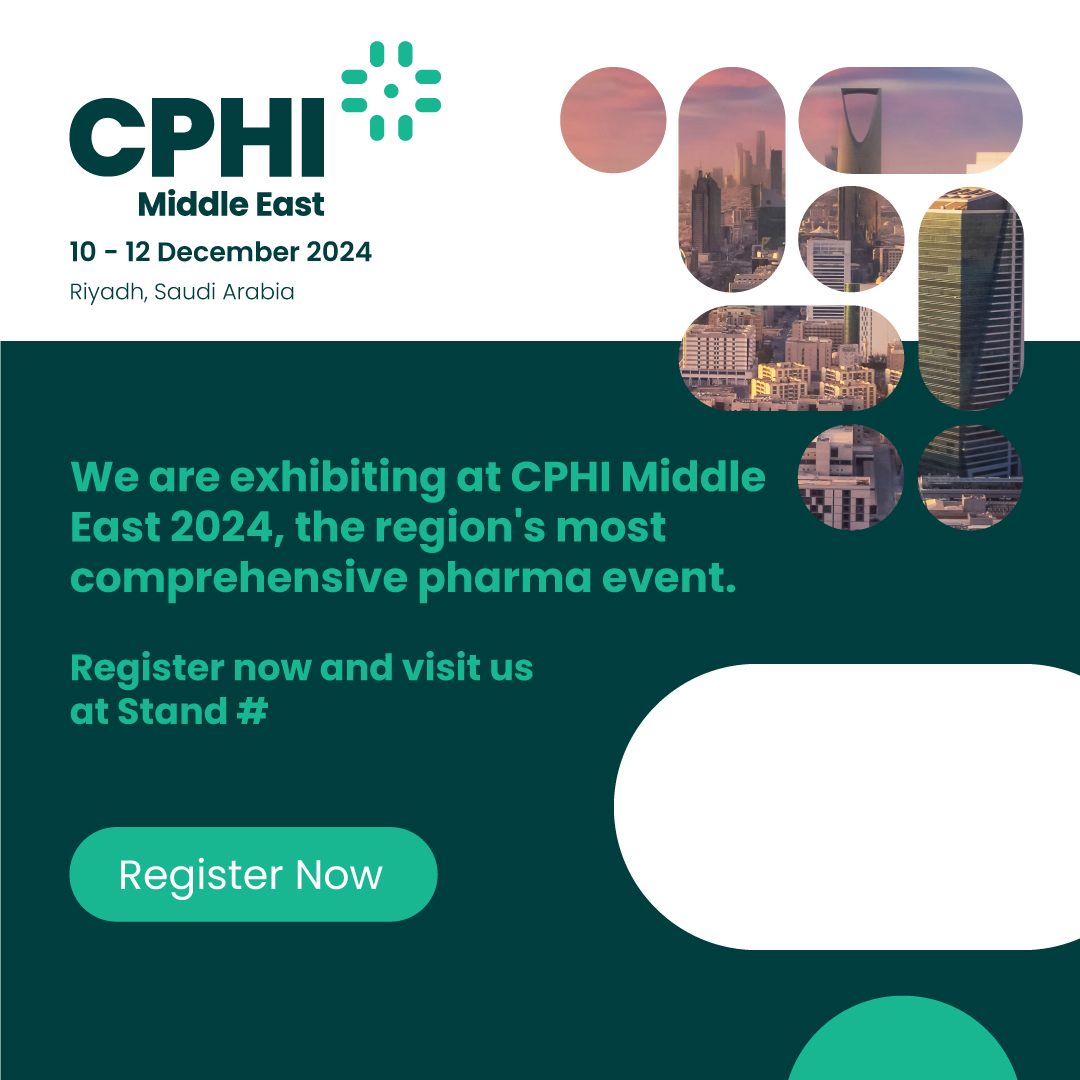 abc
[Speaker Notes: Please insert your stand number and logo image
Add the logo image
Select the ‘logo image’ and ‘brand asset together’; then right click and select ‘group’; and group the items together
Right click on the design object and ‘Save as Picture’
Now add saved image to use for the appropriate use]
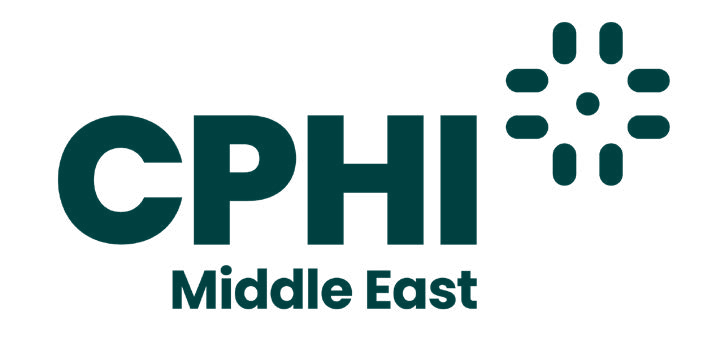 Web banner 1200x630
Asset instructions:
Use the provided banners on your website, social media profiles, or email signatures. You can modify these banners with your booth number and company logo.
Visitor registration Link: https://bit.ly/47BxUTe
(Consistently include the above visitor registration link)

How to use:
Please insert your logo in jpeg/png format and input stand number
Select the ‘logo image’ and ‘brand asset together’; then right-click and select ‘group’; and group the items together.
Right-click on an image and select Save As Picture. Set the image format and select Save. 
Use the saved image from your device with the web team to upload as a banner on your company website.
[Speaker Notes: Please insert your stand number and logo image
Add the logo image
Select the ‘logo image’ and ‘brand asset together’; then right click and select ‘group’; and group the items together
Right click on the design object and ‘Save as Picture’
Now add saved image to use for the appropriate use]
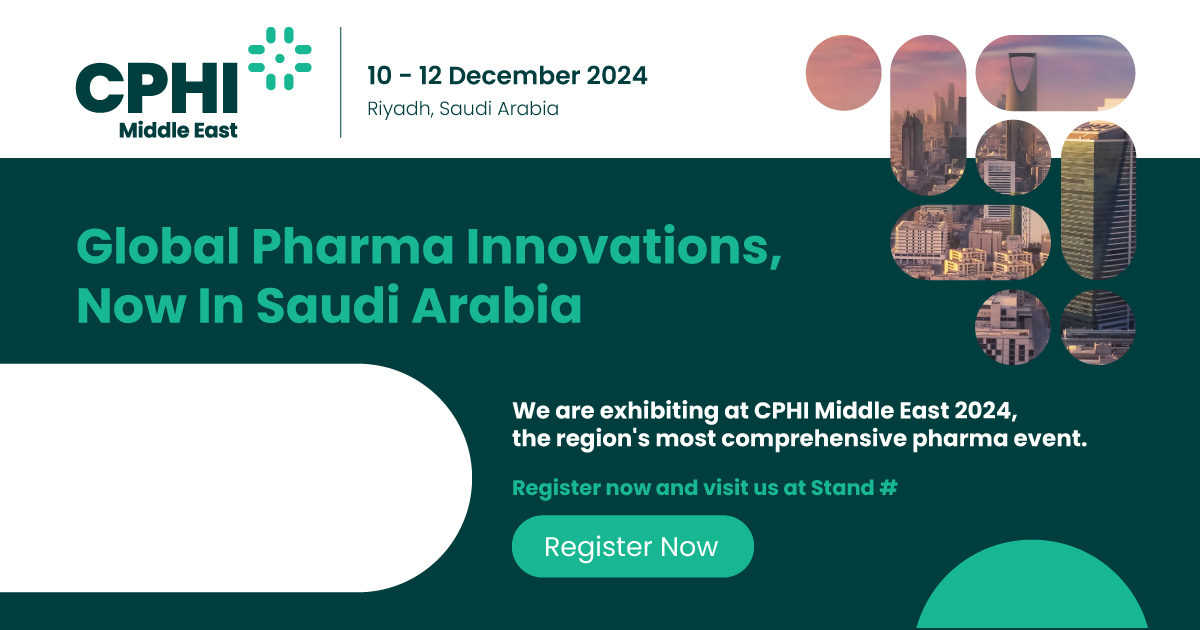 abc
[Speaker Notes: Please insert your stand number and logo image
Add the logo image
Select the ‘logo image’ and ‘brand asset together’; then right click and select ‘group’; and group the items together
Right click on the design object and ‘Save as Picture’
Now add saved image to use for the appropriate use]
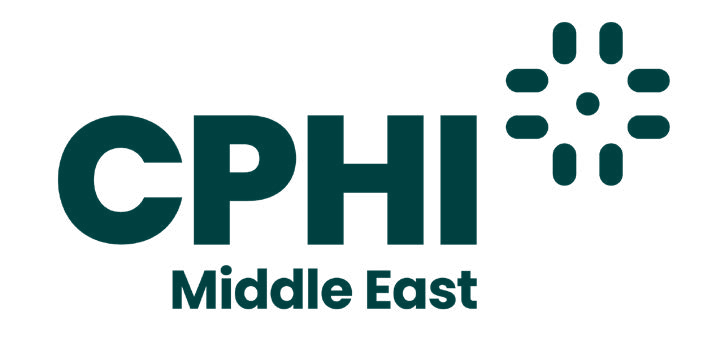 Web banner 728x90
Asset instructions:
Use the provided banners on your website, social media profiles, or email signatures. You can modify these banners with your booth number and company logo.
Visitor registration Link: https://bit.ly/47BxUTe
(Consistently include the above visitor registration link)

How to use:
Please insert your logo in jpeg/png format and input stand number
Select the ‘logo image’ and ‘brand asset together’; then right-click and select ‘group’; and group the items together.
Right-click on an image and select Save As Picture. Set the image format and select Save. 
Use the saved image from your device with the web team to upload as a banner on your company website.
[Speaker Notes: Please insert your stand number and logo image
Add the logo image
Select the ‘logo image’ and ‘brand asset together’; then right click and select ‘group’; and group the items together
Right click on the design object and ‘Save as Picture’
Now add saved image to use for the appropriate use]
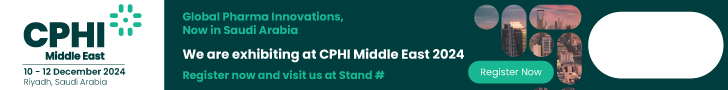 ABC
[Speaker Notes: Please insert your stand number and logo image
Add the logo image
Select the ‘logo image’ and ‘brand asset together’; then right click and select ‘group’; and group the items together
Right click on the design object and ‘Save as Picture’
Now add saved image to use for the appropriate use]
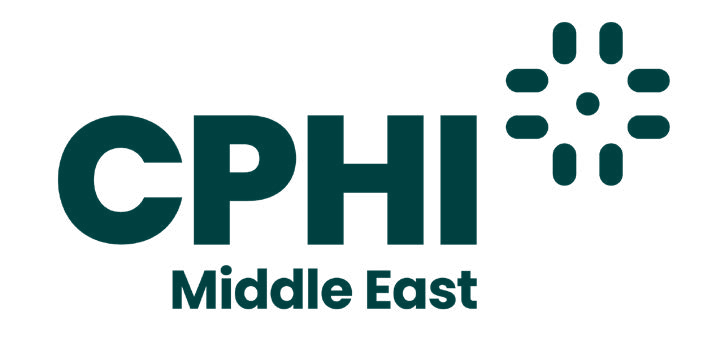 Email Signature
Asset instructions:
Promote your participation through your email signature. You can customize the banner with your booth number and company logo.
Visitor registration Link: https://bit.ly/47BxUTe
(Consistently include the above visitor registration link)

How to use:
Please insert your logo in jpeg/png format and input stand number
Select the ‘logo image’ and ‘brand asset together’; then right-click and select ‘group’; and group the items together.
Right-click on an image and select Save As Picture. Set the image format and select Save. 
Use the saved image from your device to add to your email signature.
[Speaker Notes: Please insert your stand number and logo image
Add the logo image
Select the ‘logo image’ and ‘brand asset together’; then right click and select ‘group’; and group the items together
Right click on the design object and ‘Save as Picture’
Now add saved image to use for the appropriate use]
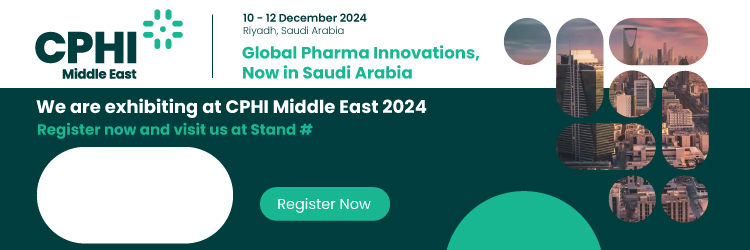 abc
[Speaker Notes: Please insert your stand number and logo image
Add the logo image
Select the ‘logo image’ and ‘brand asset together’; then right click and select ‘group’; and group the items together
Right click on the design object and ‘Save as Picture’
Now add saved image to use for the appropriate use]
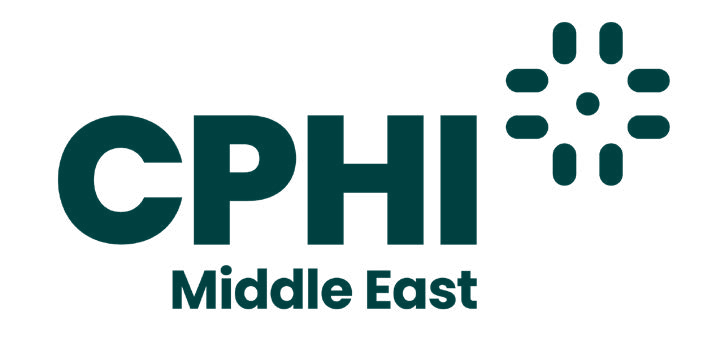 Invitation 1080x1677
Asset instructions:
Invite your contacts to the event using a customized invitation banner.
Visitor registration Link: https://bit.ly/47BxUTe
(Consistently include the above visitor registration link)

How to use:
Please insert your logo in jpeg/png format and input stand number
Select the ‘logo image’ and ‘brand asset together’; then right-click and select ‘group’; and group the items together.
Right-click on an image and select Save As Picture. Set the image format and select Save. 
Use the saved image from your device to insert in your email and share or forward with your  contacts or invitees.
[Speaker Notes: Please insert your stand number and logo image
Add the logo image
Select the ‘logo image’ and ‘brand asset together’; then right click and select ‘group’; and group the items together
Right click on the design object and ‘Save as Picture’
Now add saved image to use for the appropriate use]
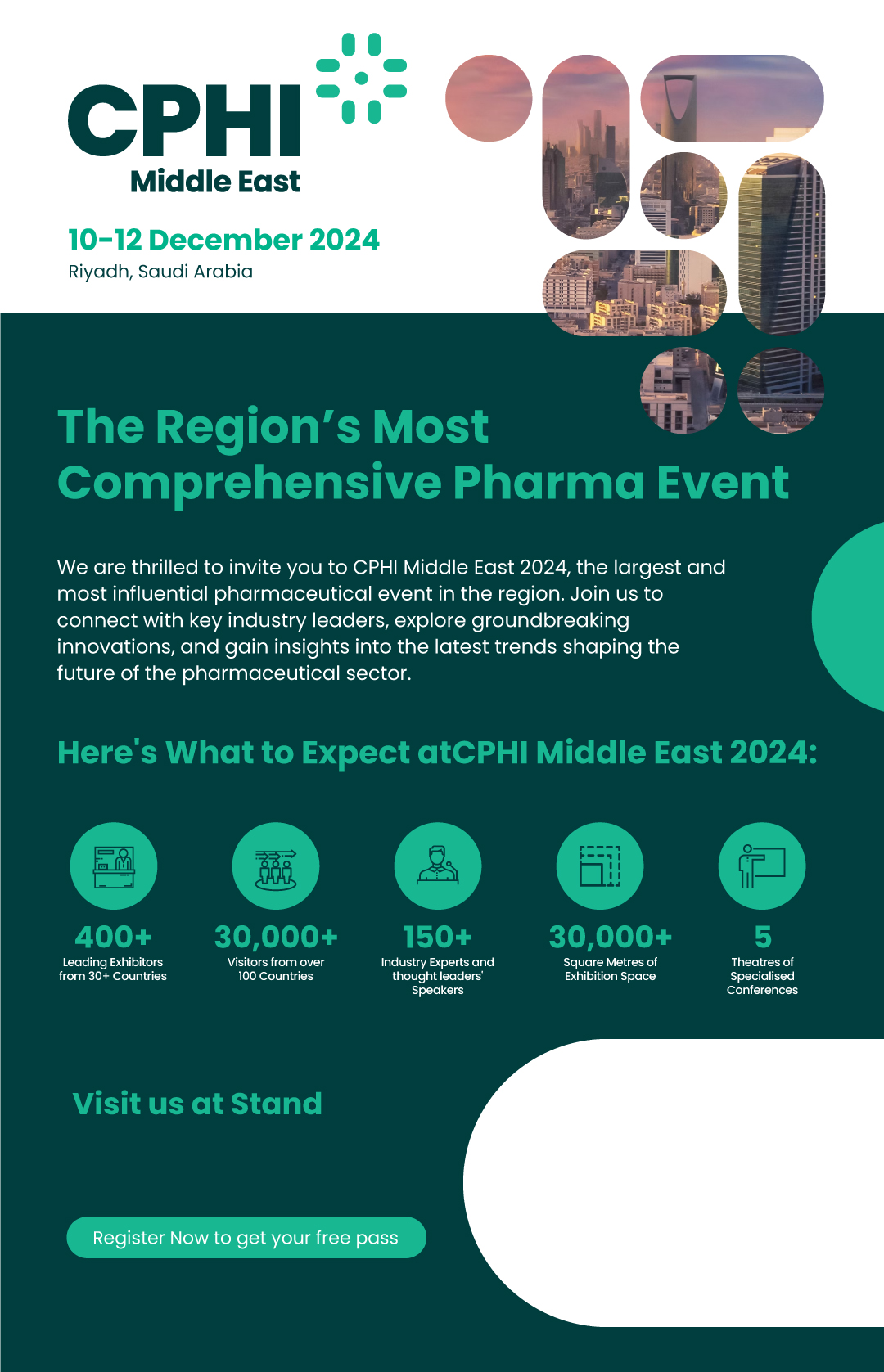 abc
[Speaker Notes: Please insert your stand number and logo image
Add the logo image
Select the ‘logo image’ and ‘brand asset together’; then right click and select ‘group’; and group the items together
Right click on the design object and ‘Save as Picture’
Now add saved image to use for the appropriate use]